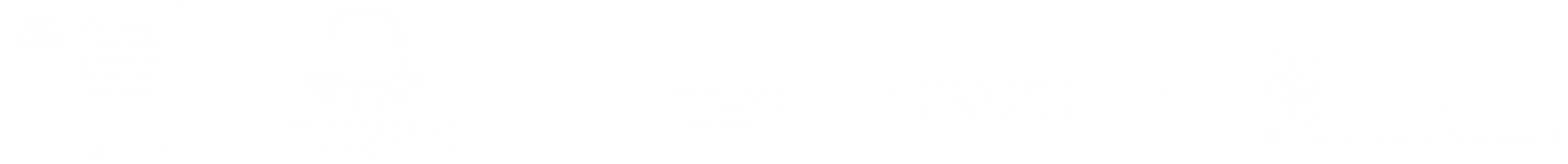 Perfil de Proyecto para Concurso:
Proyectos de Investigación y Desarrollo en Salud 
FONIS 2025
La elaboración de esta ficha nos permite tener una primera aproximación a sus ideas y asesorarlos en el proceso de ideación, para mejorar la propuesta. Esto  incluye formulación de objetivos, enfoque de mercado, asesoría en elaboración de presupuesto, entre otras capacidades.

Las preguntas e indicaciones de cada sección son para guiar el proceso de formulación del proyecto.
14 DE MARZO DE 2025: FECHA TOPE ENVÍO DE PERFIL 

Viernes 04 de abril: Fecha tope envío planilla de costos  

Viernes 18 de abril: Fecha cierre solicitudes cartas institucionales
CIERRE CONCURSO: JUEVES 24 DE ABRIL
TÍTULO TENTATIVO DEL PROYECTO
PALABRAS CLAVE
Presente 5 palabras claves en inglés para poder realizar la vigilancia tecnológica básica.
DISCIPLINAS ABORDADAS
EL PROBLEMA A ABORDAR
¿Cuál es el problema u oportunidad que se desea investigar?

 ¿Por qué es vigente y relevante abordarlo?

Señale la relevancia del tema de salud y cuál es el problema por abordar, indicando claramente su vigencia para la salud de la población en Chile y/o el Sistema de Salud del país o para alguna localidad o población especícfica. Como guía utilice los lineamientos establecidos en las bases del concurso, los objetivos y metas sanitarias establecidas en los Objetivos Sanitarios de la Década (2021-2030), así como aquellos establecidos en la Ley N° 19.966 de Régimen General de Garantías Explícitas en Salud y Decreto sobre Garantías Explícitas de Salud (disponibles ambos en www.minsal.cl), el Plan Nacional de Salud y los temas de relevancia para la salud pública local o regional. ¿Cuál es la relevancia de abordar ese problema de salud en el momento presente?
SOLUCIÓN
Describir la solución propuesta y el aporte que esta propuesta significará a la solución final. 
Se debe recalcar el aporte que significará el proyecto a la Salud de la población chilena o localidad y/o población específica.
ESTADO DEL ARTE
¿Cuánto se sabe del problema de salud que se quiere abordar? 

¿De qué formas se ha abordado este problema en el país y en el mundo?

¿Existen proyectos en desarrollo en la misma línea de investigación? (incluya líneas de investigación propias) 

¿Existe alguna normativa o programa de salud pública que aborde directa o indirectamente la problemática?
PREGUNTA DE INVESTIGACIÓN E HIPÓTESIS
Formule claramente, según corresponda, el/los supuestos/s de investigación o la/s hipótesis de trabajo de la propuesta formulada, que son los/las que orientan el propósito de la investigación, señalando de manera explícita el enfoque u orientación de la investigación y los contrastes operacionales para las hipótesis.
OBJETIVOS
Estos deben ser factibles de cumplir en los tiempos y condiciones de la propuesta de investigación planteada. Así mismo, deben corresponder sólo a objetivos de investigación y no a metas, productos y procedimientos que tienen su lugar en otras secciones de este documento.
Objetivo General:
Objetivos Específicos (Max. 4):
IMPLEMENTACIÓN DEL(LOS) PRODUCTO(S) ESPERADO(S)
Describa el(los) Resultado(s) y/o Producto(s) esperados del proyecto. (Intervención, guía clínica, guías de recomendaciones, reemplazo, modificación y/o complementación de técnicas, tratamientos u otros). 

Describa a los beneficiarios finales del (de los) resultado(s) del proyecto.
ENTIDADES PARTICIPANTES
¿Cuáles son las entidades asociadas que participaran?

¿Hay otra universidad beneficiaria?

justifique brevemente el interés y pertinencia del proyecto para éstas. ¿Cómo se relacionan las entidades asociadas con la problemática a investigar? ¿Cómo se verían beneficiadas de los resultados que se busca alcanzar con el proyecto?
EQUIPO DE TRABAJO
Identifique al (a la) director(a) del proyecto y director(a) alterno. Con respecto al equipo, más que nombres, necesitamos saber su especialidad y qué ámbito del proyecto abordarían.
A TENER PRESENTE…
La política de propiedad intelectual de la Universidad de La Frontera indica que la propiedad intelectual e industrial generada en el marco de este y otros tipos de proyecto con financiamiento público directo, debe ser de propiedad de la universidad, y que las entidades en calidad de asociada podrán tener acceso a la PI en condiciones preferenciales y flexibles, según se estipule posteriormente en los acuerdos sobre propiedad intelectual. Estos acuerdos se generan si el proyecto es adjudicado y terminado y va a depender de los tipos de activos intelectuales generados.
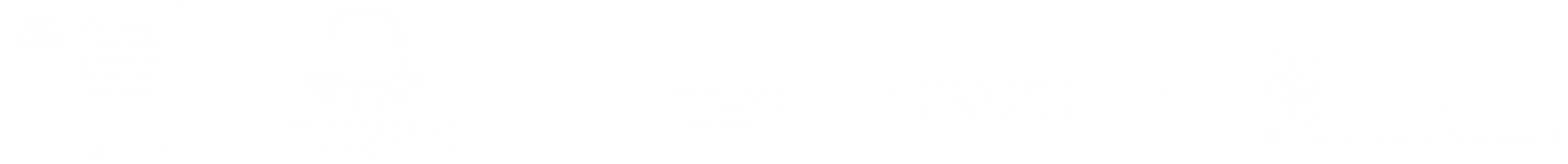 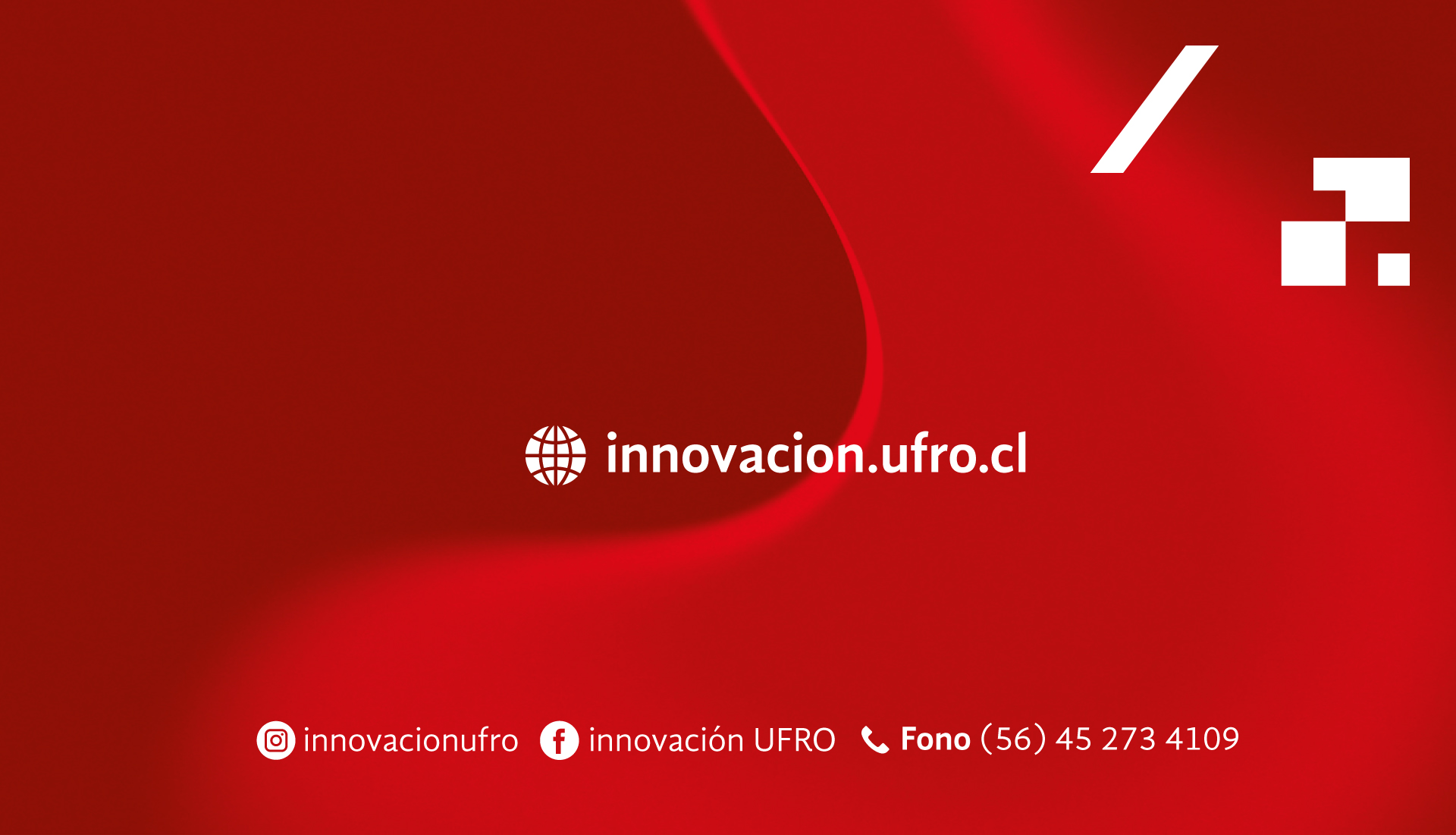